ATIVIDADES COM FOCO NO ACOMPANHAMENTO DAS APRENDIZAGENS
Atividade de Língua Inglesa – 9º Ano
Expansão da Língua Inglesa: contexto histórico


HABILIDADE:

(EF09LI17) Debater sobre a expansão da Língua Inglesa pelo mundo, em função do processo
de colonização nas Américas, África, Ásia e Oceania.
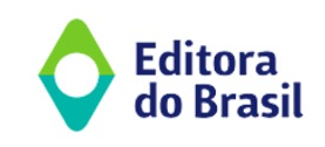 Atividade de Língua Inglesa – 9º Ano
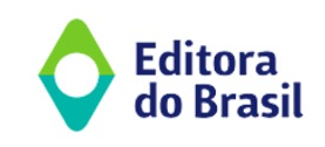 Atividade de Língua Inglesa – 9º Ano
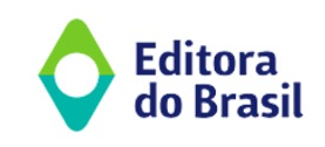